Lecture 16: Graphs
CSE 373 Data Structures and Algorithms
Administrivia
Exercise 3 due tonight.
Exercise 4 out today.

Robbie has one-on-one “talk about the midterm/your grade” office hours today (2:30-4 in CSE 330)
Sorting Summary
Graphs
ADTs so far
Queues and Stacks
We want to process our data in some order (based on when they were inserted)
Lists
We want to maintain an order, but add or remove from anywhere
Priority Queues
Our data had some priority we needed to keep track of, and wanted to process in order of importance.
Dictionaries
Our data points came as (key, value) pairs.
Quickly find the value for a key
Graphs
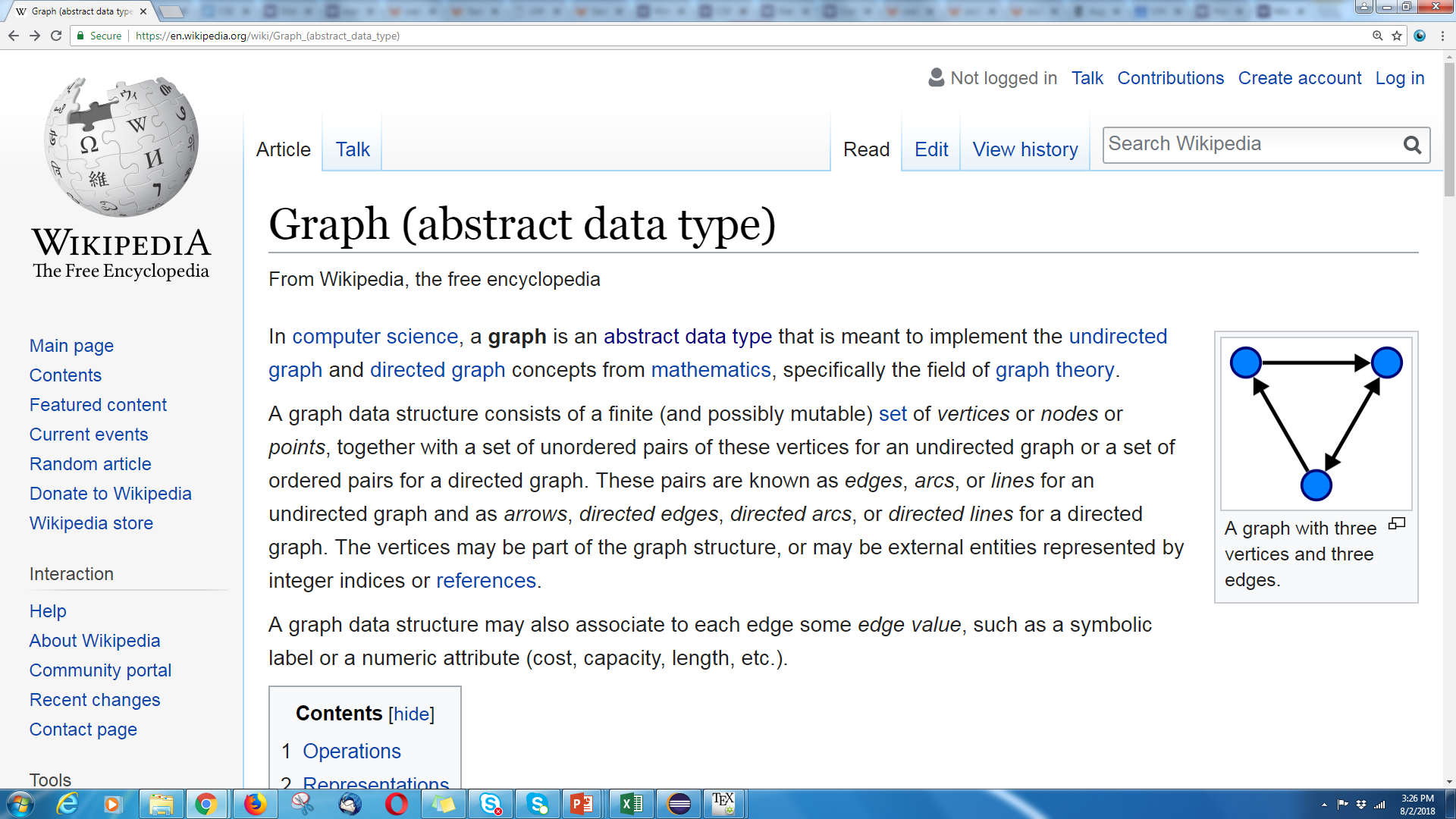 (pattern of abstract data types)
We’ll list Graphs as one of our ADTs…
But don’t let that limit your thinking. They are more versatile than any ADT we’ve seen before.
Graphs
Graphs are versatile enough, I’m not going to show you one of those gold boxes with states and behaviors
The state/behaviors to track change with every new problem we try to solve.
Graphs
Everything is graphs.
Most things we’ve studied this quarter can be represented by graphs.
BSTs are graphs
Linked lists? Graphs.
Heaps? Also can be represented as graphs.
Those trees we drew in the tree method? Graphs. 
But it’s not just data structures that we’ve discussed…
Google Maps database? Graph.
Facebook? They have a “graph search” team. Because it’s a graph
Gitlab’s history of a repository? Graph.
Those pictures of prerequisites in your program? Graphs.
Family tree? That’s a graph
Graphs
Represent data points and the relationships between pairs of them.
That’s vague.

Formally: 
A graph is a pair: G = (V,E)
V: set of vertices (aka nodes)
E: set of edges
Each edge is a pair of vertices.
A
B
C
D
Graph Terms
This graph is disconnected.
Graphs can be directed or undirected.
Degree: 2
Following on twitter.
Kasey
Kasey
Robbie
Outdegree: 2
Robbie
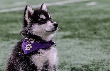 Zach
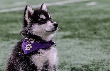 Degree: 0
Zach
Indegree: 2
Friendships on Facebook.
Making Graphs
If your problem has data and relationships, you might want to represent it as a graph
How do you choose a representation?

Usually:
Think about what your “fundamental” objects are
Those become your vertices.
Then think about how they’re related
Those become your edges.
Some examples
For each of the following think about what you should choose for vertices and edges.
The internet 

Family tree

Input data for the “6 degrees of Kevin Bacon” game

Course Prerequisites
pollEV.com/cse373su19
Which of these did you talk most about with your neighbors?
Some examples
For each of the following think about what you should choose for vertices and edges.
The internet 
Vertices: webpages. Edges from a to b if a has a hyperlink to b. 
Family tree
Vertices: people. Edges: from parent to child, maybe for marriages too?
Input data for the “6 Degrees of Kevin Bacon” game
Vertices: actors. Edges: if two people appeared in the same movie
Or: Vertices for actors and movies, edge from actors to movies they appeared in.
Course Prerequisites
Vertices: courses. Edge: from a to b if a is a prereq for b.
Graph Terms
Walk – A sequence of adjacent vertices. Each connected to next by an edge.


(Directed) Walk–must follow the direction of the edges


Length – The number of edges in a walk
 - (A,B,C,D) has length 3.
A,B,C,D is a walk.
So is A,B,A
A,B,C,D,B is a directed walk.
A,B,A is not.
A
B
C
D
A
B
C
D
[Speaker Notes: Terminology here varies by source. This is what the textbook uses – some people use walk instead of path’ and reserve path for what we called a simple path.]
Graph Terms
Path – A walk that doesn’t repeat a vertex. A,B,C,D is a path. A,B,A is not.


Cycle – path with an extra edge from last vertex back to first.


Be careful looking at other sources.
Some people call our “walks” “paths” and our “paths” “simple paths”
Use the definitions on these slides.
A
B
C
D
A
B
C
D
[Speaker Notes: Terminology here varies by source. This is what the textbook uses – some people use walk instead of path’ and reserve path for what we called a simple path.]
Representing and Using Graphs
Adjacency Matrix
In an adjacency matrix a[u][v] is 1 if there is an edge (u,v), and 0 otherwise.
Worst-case Time Complexity (|V| = n, |E| = m):
Add Edge: 
Remove Edge: 
Check edge exists from (u,v): 
Get outneighbors of u: 
Get inneighbors of u:

Space Complexity:
2
5
3
0
6
1
4
[Speaker Notes: It is usual to write |V| = n and |E| = m, though sometimes we’ll abuse notation and just use V and E.]
Adjacency List
1 → 2
0 → 3
0 → 3
1 → 2 → 5
5
6
2
3
4
0
1
5
3 → 4
Suppose we use a linked list for each node.
Adjacency List
1 → 2
0 → 3
0 → 3
1 → 2 → 5
5
6
2
3
4
0
1
5
3 → 4
Switch the linked lists to  hash tables, and do in-practice analysis.
Tradeoffs
Traversals
Breadth First Search
search(graph) 
   toVisit.enqueue(first vertex)
	mark first vertex as seen
   while(toVisit is not empty) 
      current = toVisit.dequeue()
      for (v : current.neighbors())
         if (v is not seen)
		  mark v as seen 
            toVisit.enqueue(v)
H
I
Current node:
Queue:
Finished:
A
E
D
B
G
F
C
G
B
D
E
C
F
G
H
I
I
A
B
D
E
C
F
G
H
J
F
B
C
D
A
E
G
H
I
Breadth First Search
search(graph) 
   toVisit.enqueue(first vertex)
	mark first vertex as seen
   while(toVisit is not empty) 
      current = toVisit.dequeue()
      for (v : current.neighbors())
         if (v is not seen)
		  mark v as seen 
            toVisit.enqueue(v)
Hey we missed something…
We’re only going to find vertices we can “reach” from our starting point.
If you need to visit everything, just start BFS again somewhere you haven’t visited until you’ve found everything.
J
F
B
C
D
A
E
G
H
I
Running Time
search(graph) 
   toVisit.enqueue(first vertex)
	mark first vertex as seen
   while(toVisit is not empty) 
      current = toVisit.dequeue()
      for (v : current.neighbors())
         if (v is not seen)
		  mark v as seen 
            toVisit.enqueue(v)
Implementation
Depth First Search (DFS)
BFS uses a queue to order which vertex we move to next
Gives us a growing “frontier” movement across graph
Can you move in a different pattern? What if you used a stack instead?
bfs(graph) 
   toVisit.enqueue(first vertex)
	mark first vertex as seen
   while(toVisit is not empty) 
      current = toVisit.dequeue()
      for (v : current.neighbors())
         if (v is not seen)
		  mark v as seen 
            toVisit.enqueue(v)
dfs(graph) 
   toVisit.push(first vertex)
	mark first vertex as seen
   while(toVisit is not empty) 
      current = toVisit.pop()
      for (v : current.neighbors())
         if (v is not seen)
		  mark v as seen 
            toVisit.push(v)
Depth First Search
dfs(graph) 
   toVisit.push(first vertex)
	mark first vertex as seen
   while(toVisit is not empty) 
      current = toVisit.pop()
      for (v : current.neighbors())
         if (v is not seen)
		  mark v as seen 
            toVisit.push(v)
G
A
B
H
F
E
D
C
I
Current node:
Stack:
Finished:
D
C
B
E
I
H
G
F
A
B
E
H
G
F
I
C
D
J
F
B
C
D
A
E
G
H
I
DFS
[Speaker Notes: Point out the importance of returning visited and re-assigning it after each call]
BFS vs. DFS
So why have two different traversals?
For the same reason we had pre/post/in –order traversals for trees!

BFS and DFS will find vertices in a different order, so they can let you calculate different things. 
We’ll see an application of BFS next week.
And an application of DFS the week after.